сценарное планирование в кризис санкций
сценарии и действия компаний в кризис 2022
версия 22.03.2022
Необходимы ясные решения для прибыльного роста?
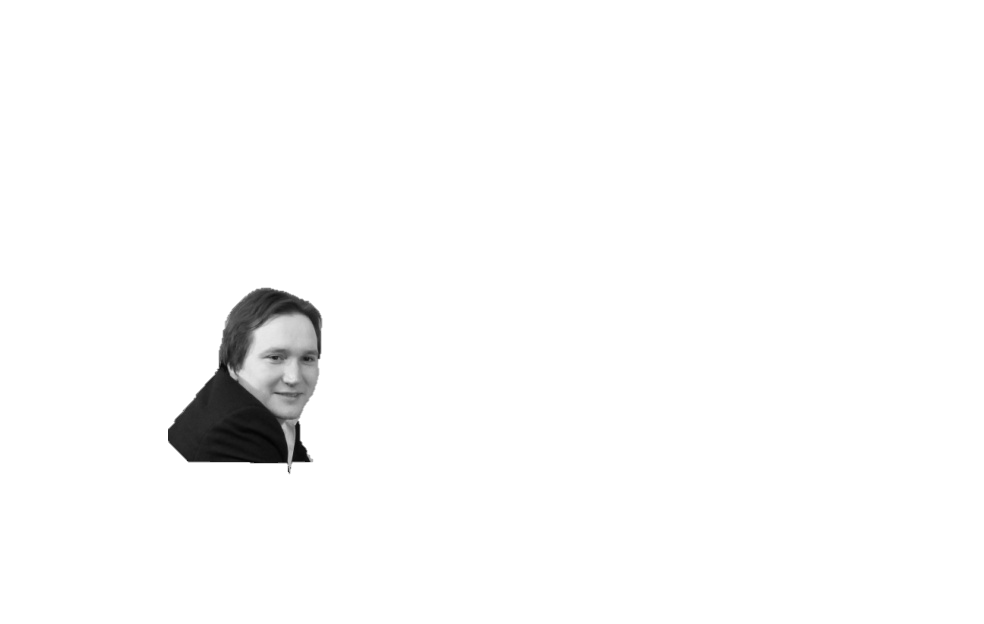 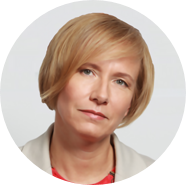 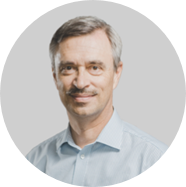 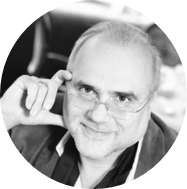 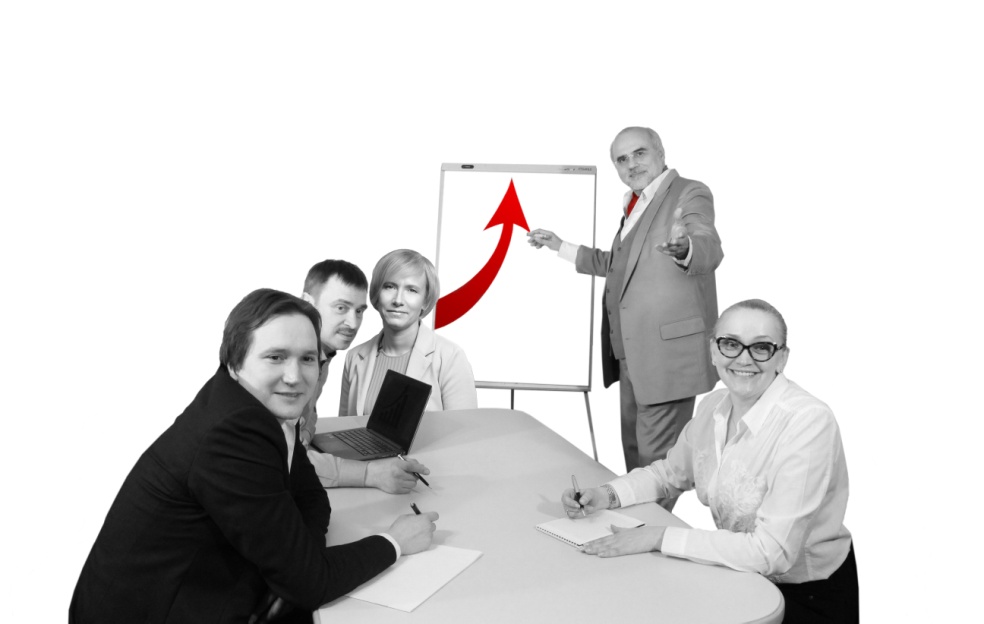 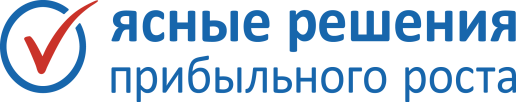 Консалтинг
Pepsi-Cola, Diageo: Smirnoff, Johnnie Walker, Baileys, Cinzano, Citibank, Schwarzkopf&Henkel, R.J.R. Tobacco, Globus Hypermarkets, Knorr, Kraft Jacobs Suchard, Mr Doors, Stanely, DMI, Эвалар, Черкизово, Мясницкий ряд, Евросеть и другие
Корпоративные тренинги
Coca-Cola HBC, Suninterbrew, Dirol-Cadbury, Adidas, Pernod Ricard, Балтика, GlaxoWellcome, DHL, Stollwerck, Вимм-Билль-Данн, Mars, Video Int, Efes Pilsener, GSM-Поволжье, Балтика и другие
Игорь Качалов
ЕкатеринаАлександрова
Николай Холодилин
Виктор Качалов
Елена Качалова
Выгоды Ясных Решений
Снижение расходов, рост прибыли, эффективности, рост быстрее рынка, уникальные инсайты

Продукты и услуги Ясных Решений
Управление ростом прибыли. Маркетинг по поводам потребления. Эффективное внедрение и Путь-На-Рынок. Сценарии отрасли и продаж. Портфельная 
Стратегия. Рост клиентов и размера контрактов. Брендинг и позиционирование.

Единственная в России комплексная методика
Крупнейшая база  Лучших Решений
Все решения увязаны с ростом продаж и прибыли
Собственные модели анализа и прогнозирования 
ТРИДЦАТЬ лет практического опыта внедрения решений
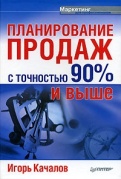 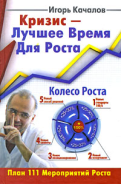 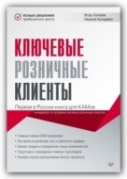 №1 	Маркетинговое агентство 
№1 	Промо 
Топ 3	Профессоров  маркетинга 
Топ 20	Маркетинговых консультантов 
Топ 3 	Книг по бизнесу
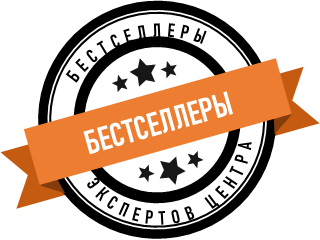 Экономический механизм кризиса санкций 2022 и его этапы
Экономический механизм кризиса санкций 2022 и его этапы
Эмоциональный шок от специальной военной операции в Украине → Панический слив рубля и обвал курса
Резкий рост ставки рефинансирования ЦБ для компенсации «потерянной веры» в рубля
Выезд из страны ~100-200 тыс. специалистов (с учетом членов их семей): в основном ИТ отрасль, НКО и СМИ-иноагенты
Санкции обрубают платежи, договоры по сырью и комплектующим, логистику → работа на запасах
Падение курса рубля, рост стоимости логистики, компенсация политических и валютных рисков → Рост себестоимости всех товаров мин на 15-30%
~250-300 международных компаний и брендов «уходят из России» или сокращают инвестиции (формально «приостанавливая» деятельность» → их непроданные товары и услуги сокращают экономику страны на 12-15 трлн р, минус ~10% ВВП (в годовом исчислении)
«Уволенные» сотрудники, >1 млн чел, март-апрель получают выходное пособие – «незаработанные деньги» – то есть товары/услуги не производятся, а деньги платятся → вклад в  инфляцию мин +0.3÷0.5%
Встают работы и платежи более тысячи поставщиков товаров и услуг «ушедшим» компаниям → дополнительное падение производства на 3-5% и начало сокращения доходов еще ~1млн сотрудников
Экономический механизм кризиса санкций 2022 и его этапы
Итог решений по росту ставки рефинансирования ЦБ, запрету и ограничениям операций в иностранной валюте и началу перехода на оплату экспорта в рублях → стабилизируется курс рубля и возвращается к февралю 2022 → ожидается дополнительное его укрепление, до 60-65 р/$ к концу 2022
Выплаты сотрудникам «ушедших» компаний и брендов еще продолжаются, доход сохраняется → поставщики надеются на лучшее, вдруг вернутся сами компании и их заказы
Правительство обсуждает механизм введения временного управления в «ушедших» компаниях
Активный поиск и запуск товаров-заменителей, логистических цепочек, формирование «окон входа» продукции санкционных компаний через Казахстан, Китай, Турцию, Эмираты и прочие страны
Российские компании активно ищут возможности и способы заменить продукцию «ушедших» компаний, готовятся новые проекты и товары
Начинается снижение ставки рефинансирования ЦБ и смягчение валютных ограничений
Формирование новых финансовых потоков в условиях ограничений валютных операций
Завершение активной фазы специальной военной операции в первой неделе мая (90% вероятность)
Пока еще случившиеся падение экономики и доходов населения сравнительно небольшое
Экономический механизм кризиса санкций 2022 и его этапы
Вне зависимости от исхода специальной военной операции: санкции и экономическое давление ЕС и США усиливаются
Большинство «Уволенных» сотрудников ушедших компаний оказываются без работы и оплаты → рост безработицы +2÷3%, но впервые в истории – в том числе среди опытных и высокооплачиваемых управленцев → с потребительского рынка одномоментно исчезает платежеспособный спрос на 150-200 млрд рублей ежемесячно → сокращение розницы на 6-10% в ежемесячном выражении → на рынке труда снижение зарплат и компенсаций
~20-30% поставщиков «ушедших» компаний разоряются либо резко в 2-3 раза сокращают свои бизнесы → сокращение персонала на 0.5-1 млн чел и падение доходов у оставшихся сотрудников → дополнительное сокращение платежеспособного спроса на 100-150 млрд руб, дополнительное падение розницы на 3-5%
В мае-июне мультиплицирующий эффект закрытия предприятий, разрыва поставок и безработицы приведет к угрозе падения ВВП 15-20% с мая 2022 (в годовом исчислении). Как долго мы будем выходить из ямы?
Компенсирующие меры для перехода к росту:
Параллельный импорт «санкционных» товаров
Импорт новых товаров-заменителей
Подготовка к запуску производства новых товаров на новом сырье и комплектующих
Введение внешнего управления на остановившихся предприятиях «ушедших» компаний
Этапы кризиса через личную реакцию и осмысление, как их пройти
Программа преодоления кризиса
Тактические планы и преодоление «кризиса санкций»
Запуск Штаба преодоления кризиса
Модернизация кризисного ассортимента и 
коммерческой стратегии
Продажи корпоративным клиентам в кризис
Запуск новых продуктов: быстро и 
эффективно
Многие сейчас в стрессе. Последние дни принесли массу негатива и менеджерам необходимы важнейшие ответы: 
какая будет инфляция в отрасли, что произойдет с ценами на сырье и будет ли оно доступно, как меняется спрос потребителей, какие ценовые сегменты востребованы;
ответы на эти вопросы надо аргументировано найти в ближайшие недели, даже дни. Изменяющаяся обстановка требует регулярно вносить коррективы;
Этот кризис кардинально отличается от всех предыдущих. Готовых решений для него нет, требуются кастомизированные планы сохранения бизнеса и его развития на открывающиеся ниши.
Важнейшие решения, которые необходимо принять сейчас и постоянно мониторить следующие 6 месяцев
Портфель продуктов, динамическое ценообразование
Цепочки поставок
Оживление дилерской сети и корпоративных клиентов
Фокус на наиболее эффективных видом позиционирования и каналах продвижения
В специальных пакетах услуг собран весь успешный опыт преодоления кризисов 1998, 2008 и 2014 годов. Клиенты Ясных Решений успешно выросли и заработали миллиарды долларов в эти кризисы и на выходе из кризисов.
9
Запуск Штаба и разработка плана преодоления кризиса
1. Сценарии кризиса и работа с ними
Сценарии кризиса: вероятность, триггеры, основные показатели и влияние на индустрию
Прогноз реакции основных покупателей и действий конкурентов по сценариям
В условиях высокой волатильности компаниям крайне сложно разработать один правильный план действий и следовать ему. 
В результате данных работ Компания получает четкий список действий, направленных на сохранение прибыльности и усиление доли рынка Компании, причем сразу по нескольким сценариям, что позволяет оперативно переключаться в случае изменения внешней ситуации. 
Список действий по сценариям детально прорабатывается и встраивается во внутренние процессы, что обеспечивает минимизацию потерь времени на внутренние согласования в случае изменений
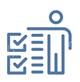 2. Организация Штаба
Формирование Штаба управления Компанией в кризис
Разработка алгоритмов принятия решений, корректировка бизнес-процессов и KPIs для обеспечения быстрой реакции
3. Запуск работы штаба
Анализ и презентация лучшего опыта (мировой, другие категории и предыдущие кризисы)
Аналитика макроэкономических показателей, прогноз развития индустрии
Разработка предварительных выводов и рекомендаций по планам действий по каждому сценарию 
Модерирование и управление мозговыми штурмами менеджеров компании для подтверждения плана действий
Сопровождение внедрения плана антикризисных действий
10
Модернизация кризисного ассортимента 
и коммерческой стратегии
1. Тренды категории и новый портфель продукции
Анализ динамики категории и ценовая эластичность 
Выявление коммерческого потенциала и доминирующих сегментов/ подкатегорий/ каналов продаж
Реструктуризации портфеля продукции и изменения в системе ценообразования (ассортимент и цены)
Результаты проекта
План быстрой модернизации ассортимента и создание антикризисного портфеля 
План перепозиционирования/ консолидации бренда(ов), формулирование роли упаковок в портфеле компании для упрощения управления, исключения дублирования, снижения себестоимости и затрат
План адаптации коммерческой стратегии и обновленные методики построения переговоров с основными клиентами
План продвижения преобразований для выполнения всех действий, необходимых для достижения целей
Инструменты контроля эффективности системы корпоративного управления в ракурсе кардинальных преобразований
2. Ассортимент под каналы продаж и приоритезация
Реструктуризация предложений под потребности каналов продаж и расстановка приоритетов по клиентам
Стратегии дифференцирования относительно конкурентов
Адаптация конкурентных преимуществ, структурирование и оптимизация коммерческих условий (промо и P4P)
3. Внедрение в практику компании
Реструктуризация системы управления ассортиментом и коммерческой стратегией
Структурирование и адаптация навыков сотрудников в новой реальности 
Разработка и адаптация принципов внутрикорпоративного взаимодействия и согласований принимаемых решений
Продажи 
корпоративным клиентам в кризис
1. Актуализация Активной Базы Клиентов и диагностика Воронки Продаж
Актуализация распределения клиентов по потенциалу продаж и надежности
Детализация портфеля товаров по клиентов и каналам
Структурирование мероприятий и контактов в Воронке Продаж
Стимуляция продвижения клиентов по Воронке Продаж
Во время текущего тяжелого “санкционного кризиса” - разрываются цепочки поставок, клиенты уходят и разоряются, требуют отсрочки платежей. 
Иностранные компании приостанавливают работу или передают бизнес местным представителям.
Кризис на рынке – повод для приведения в порядок Активной Базы Клиентов, трансформации Воронки Продаж и стимулирования всего процесса корпоративных продаж.
При этом требуется моментальная реакция на возникающий дефицит и опережающая обстановку на рынке реакция менеджеров компании.
В результате работы с Ясными Решениями, компания получит профессиональный и современный набор инструментов, который поможет копании сохранит текущие продажи, не потерять прибыли а так же откроет возможности для занятие освобождающиеся ниши.
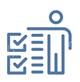 2. Планирование работы по Активной Базе Клиентов
Планирование промо мероприятий для привлечения корпоративных клиентов
Создание графика и сценария прямых контактов
Расчет KPI для менеджеров по продажам и плановых коэффициентов перехода по этапам Воронки Продаж
3. Внедрение решений по работе с Активной Базой Клиентов и Воронкой Продаж
Сопровождение внедрения процессов: модернизация материалов, полевой коучинг и тренинги, переписка и совещания
Отчетные формы по контролю менеджеров и оценки их результатов
Аналитические отчеты для руководящего звена, выявляющие узкие места в корпоративных продажах, причины отказов и задержек с принятием решений
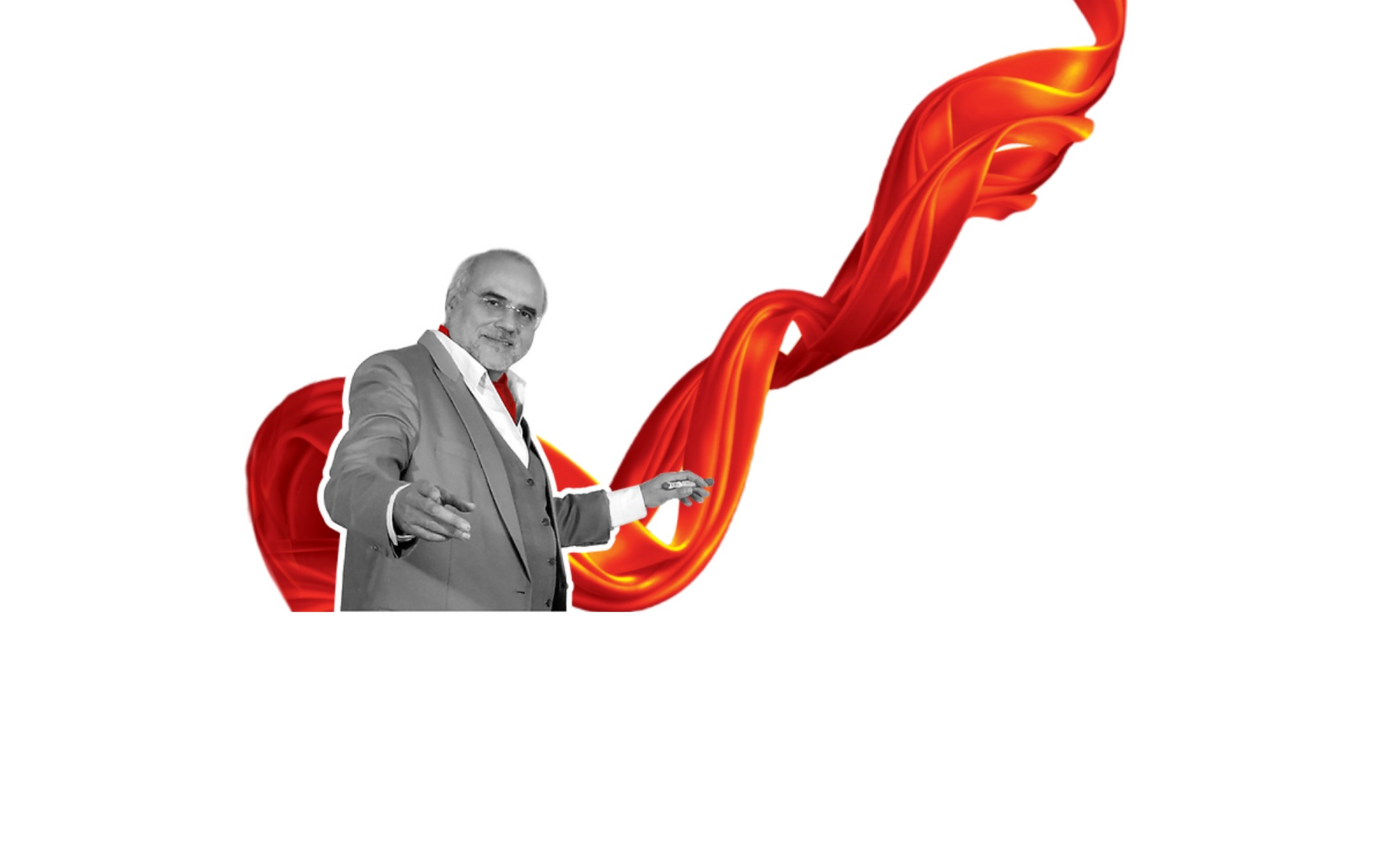 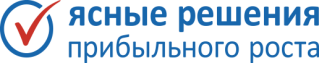 эффективное преодоление экспресс аудит и страт сессия
в кризис санкций 2022
эффективное преодоление экспресс аудит и страт сессия
в кризис санкций 2022
+7 926 214-2662 и узнайте о бесплатных опциях